it
what, which
where
yes
no, not
some
that
I, my
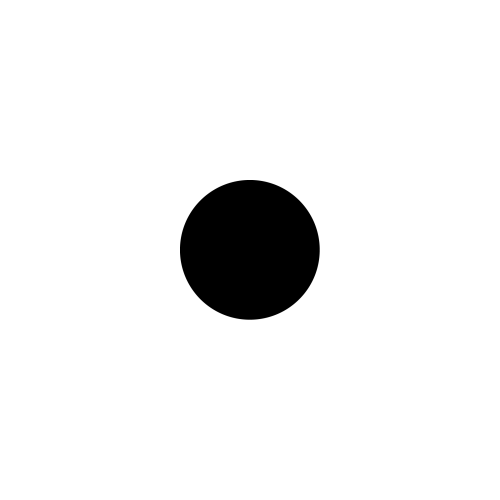 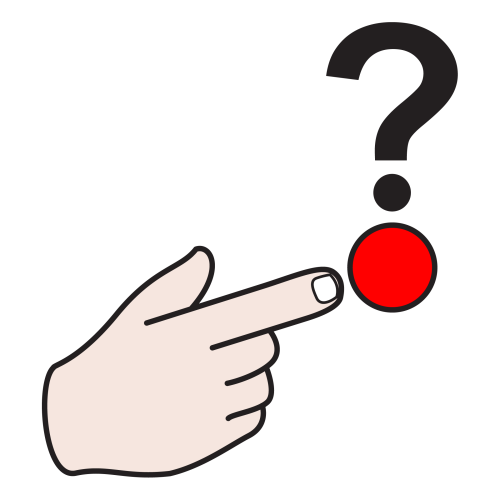 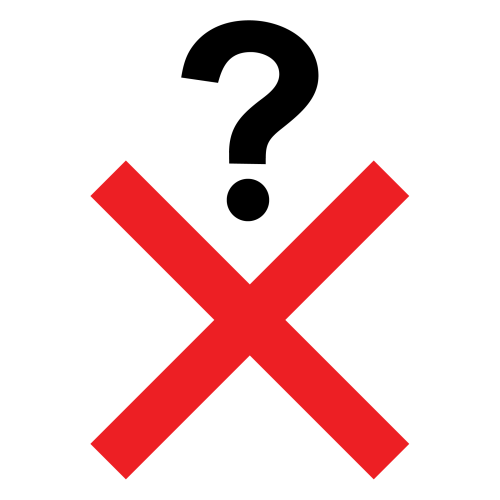 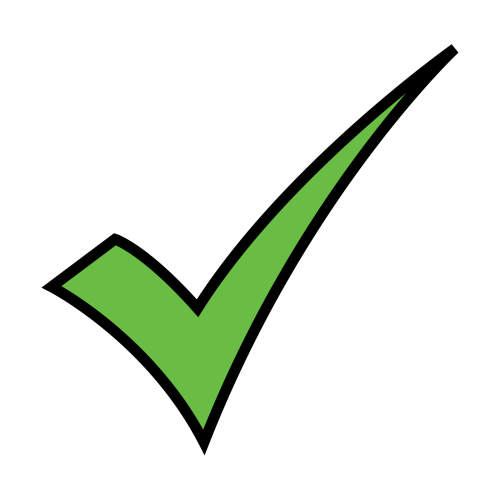 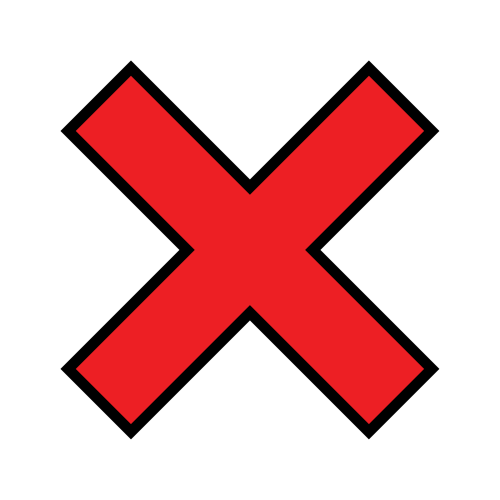 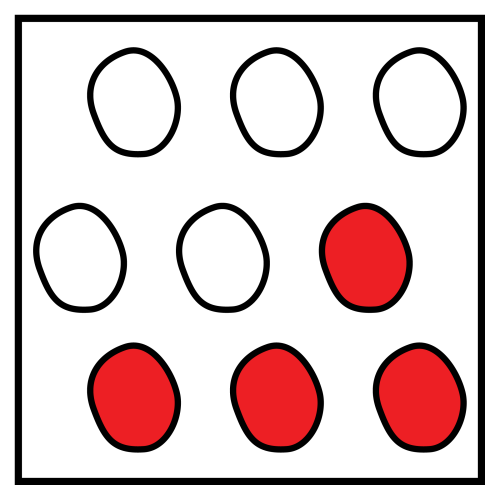 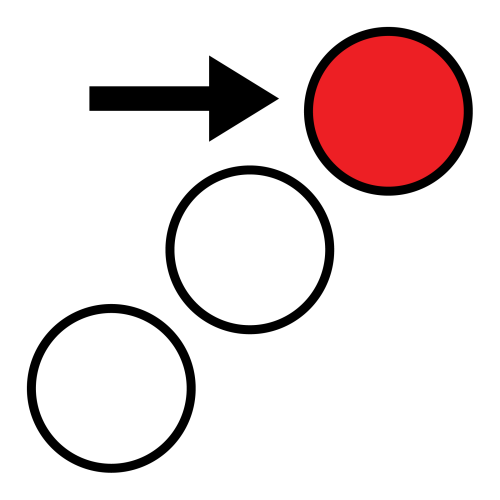 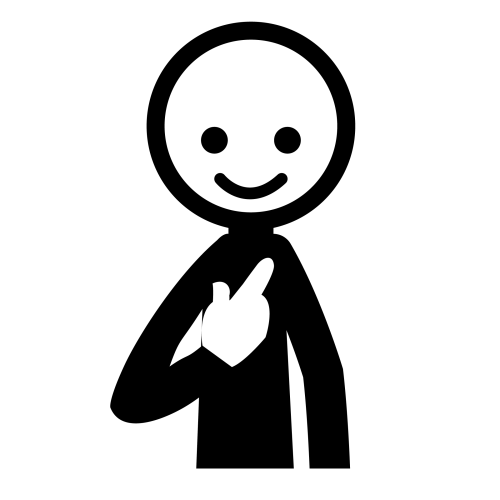 when, time
why
finished, enough
you, your
they, them
little
who
big
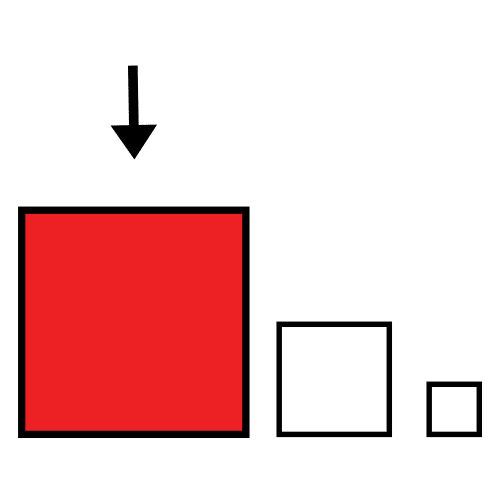 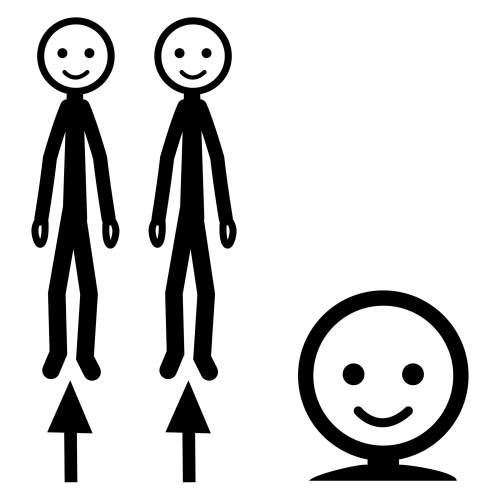 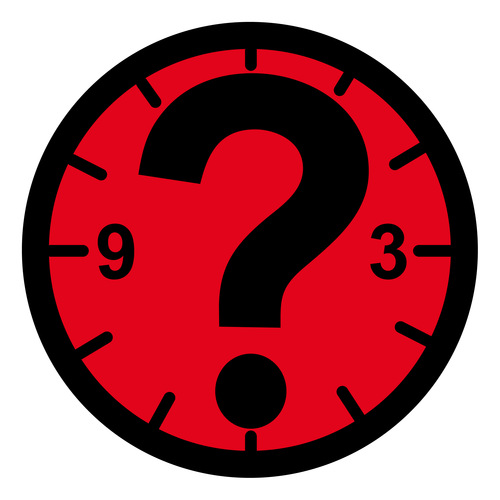 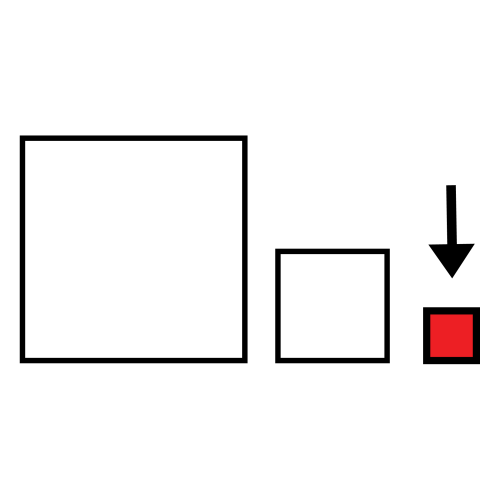 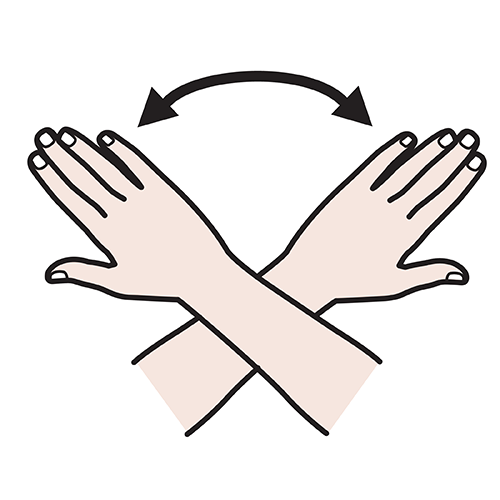 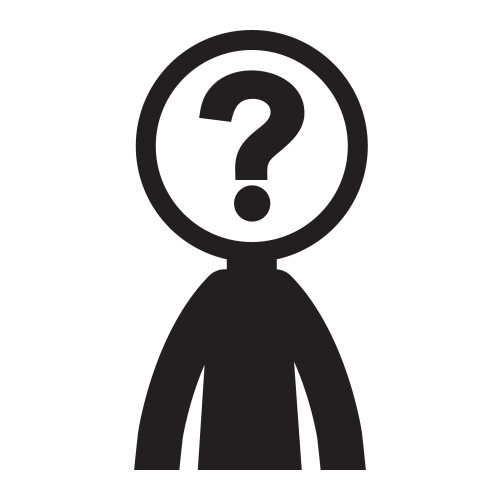 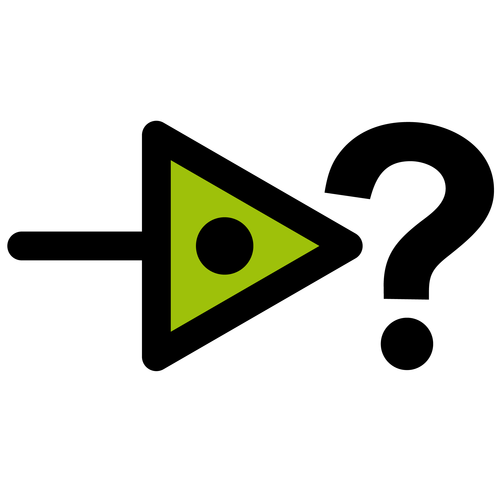 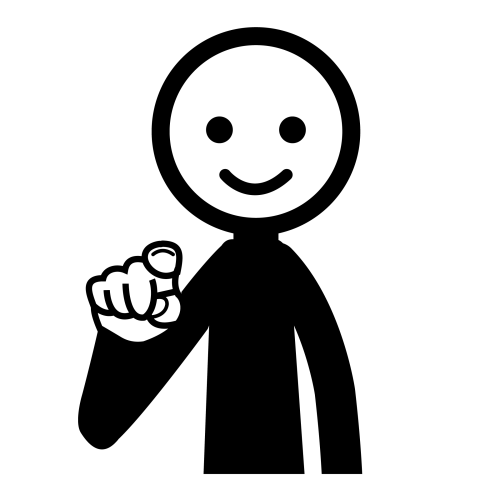 open
he, his
do
more, again
up
down
she, her
look
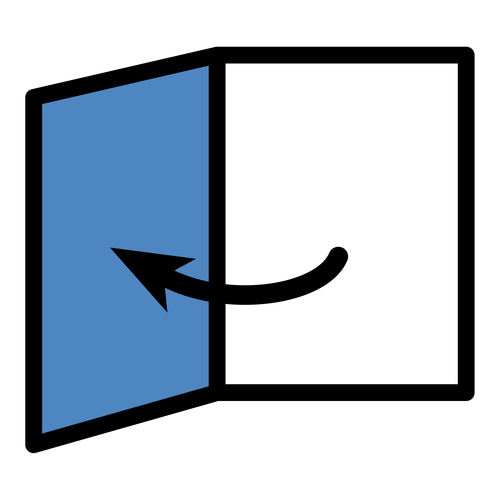 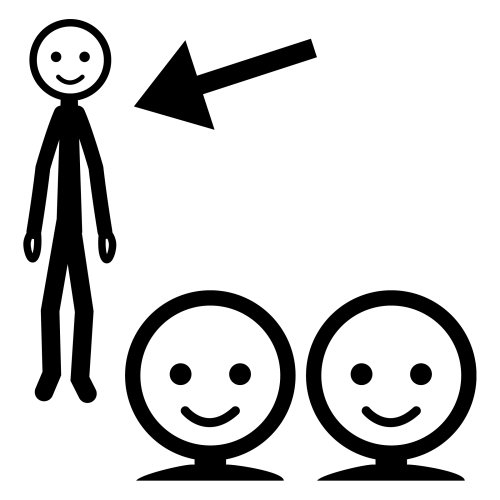 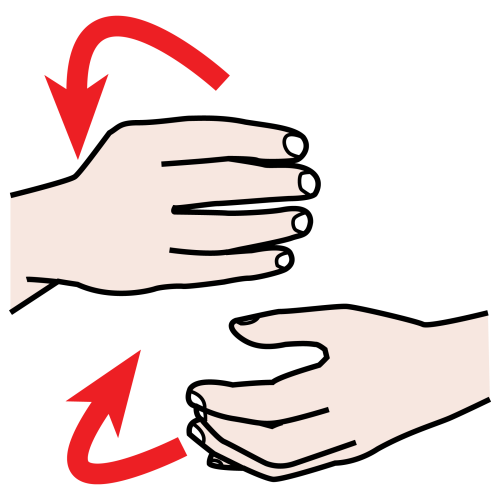 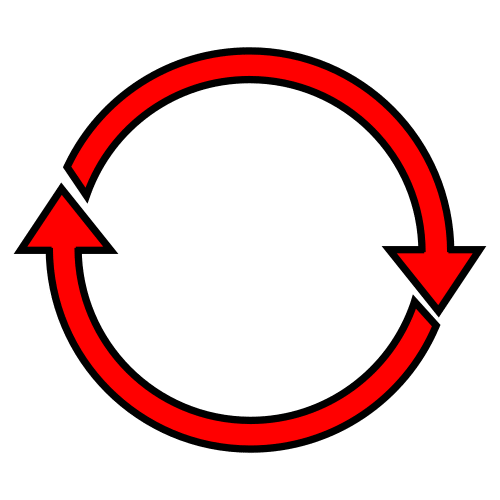 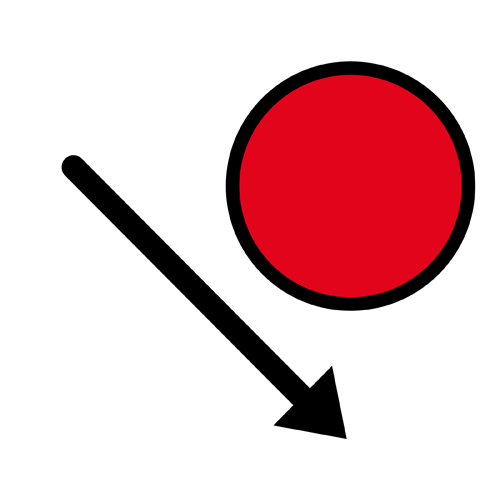 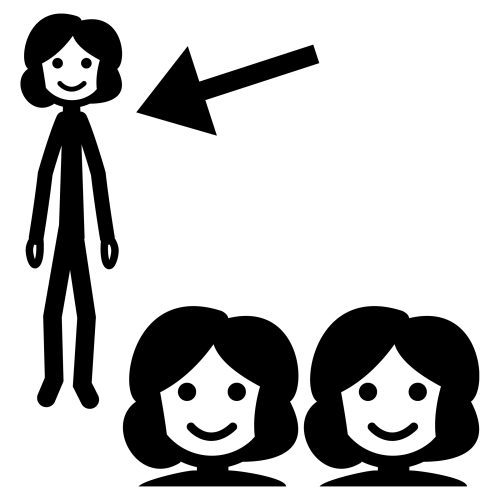 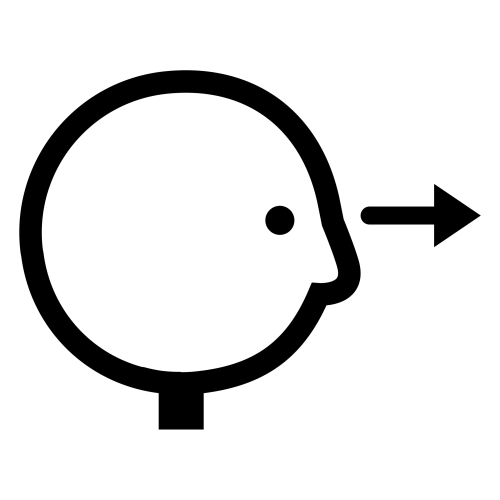 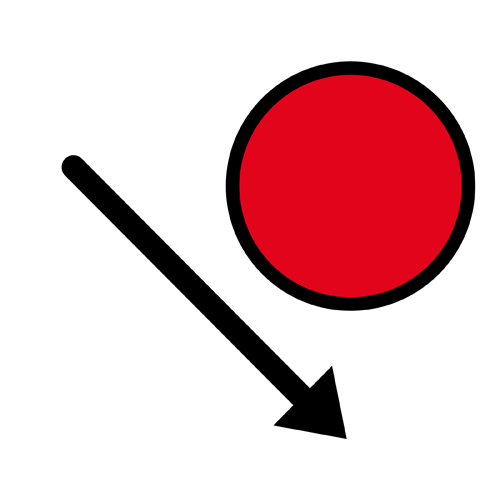 go, gone
get, have
can
on
off
we
help
all, every
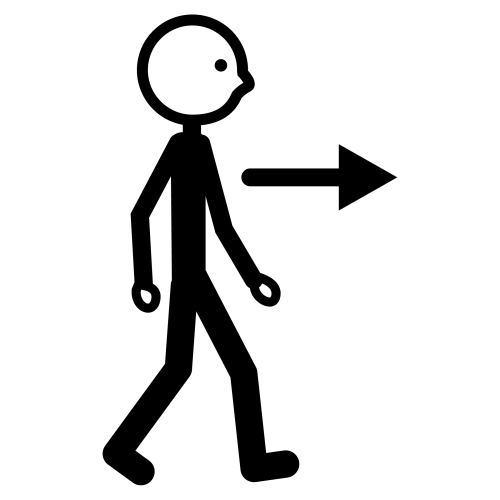 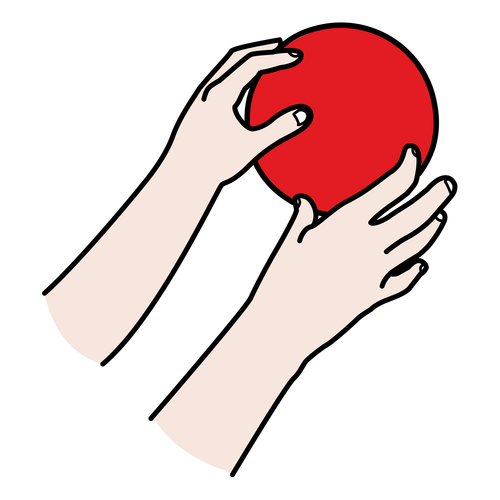 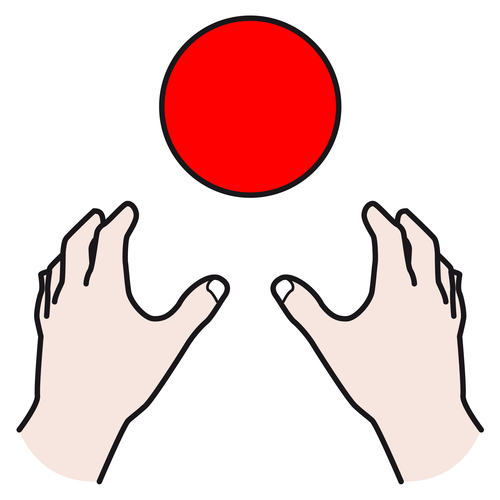 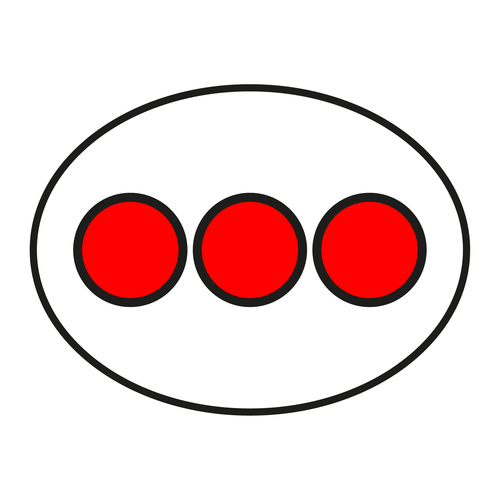 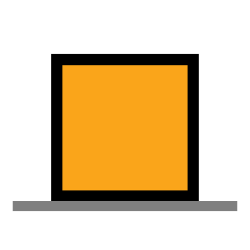 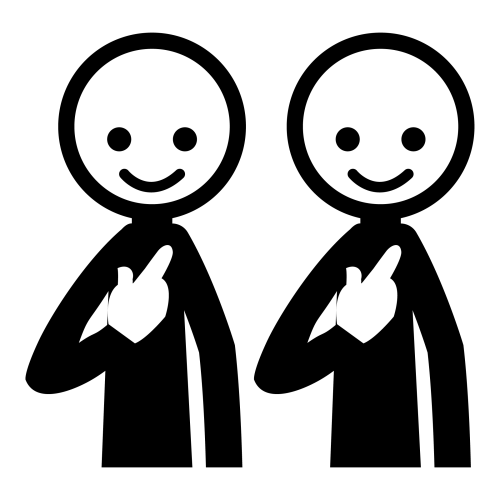 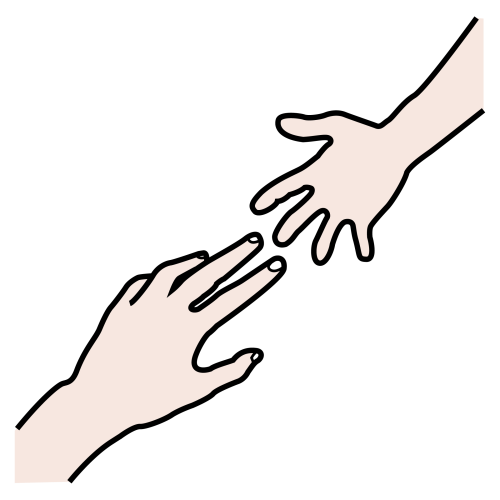 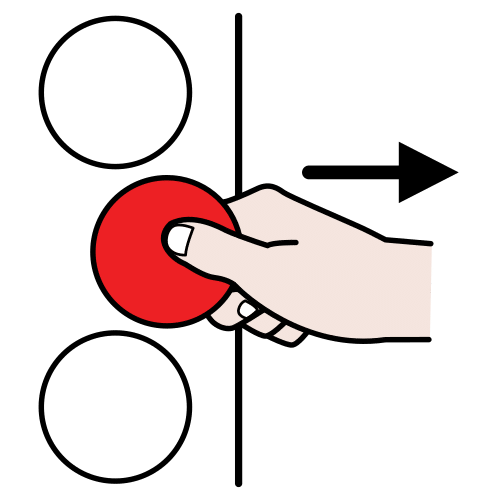 want
like
make
put
good
in
out
bad
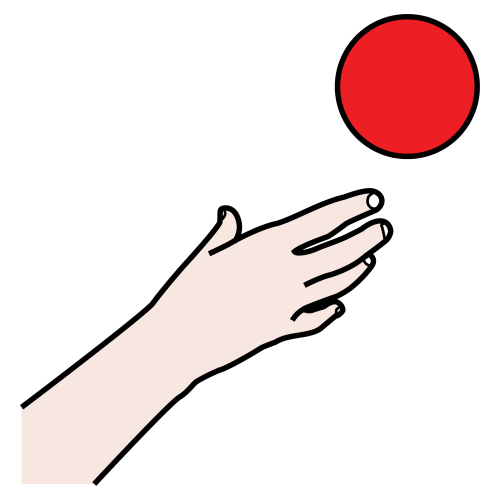 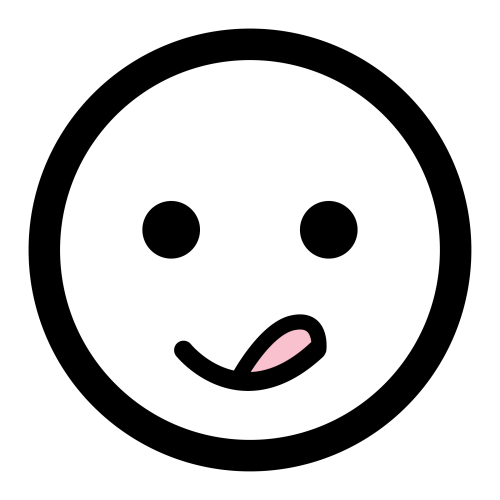 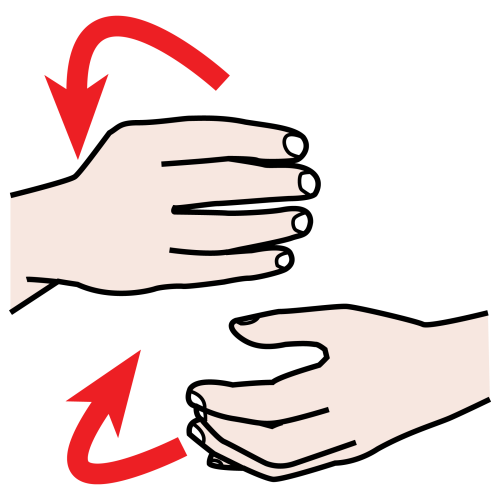 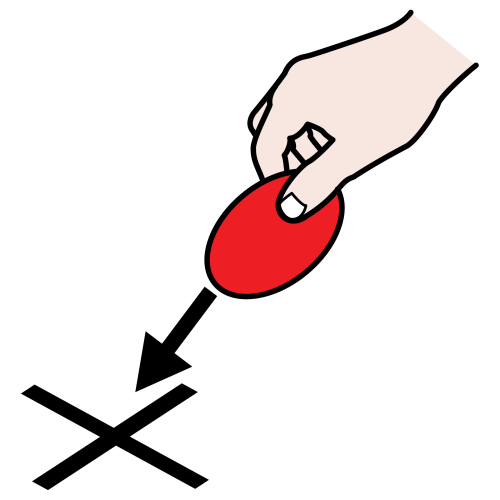 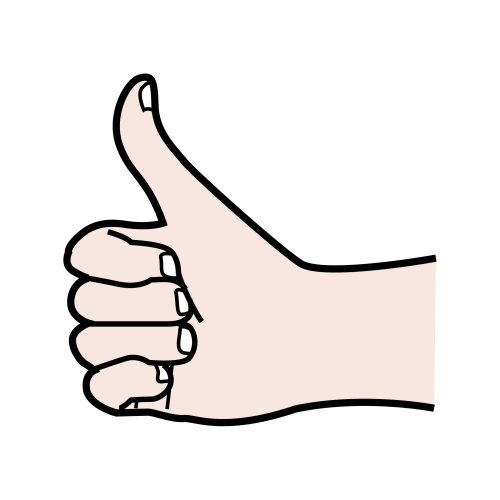 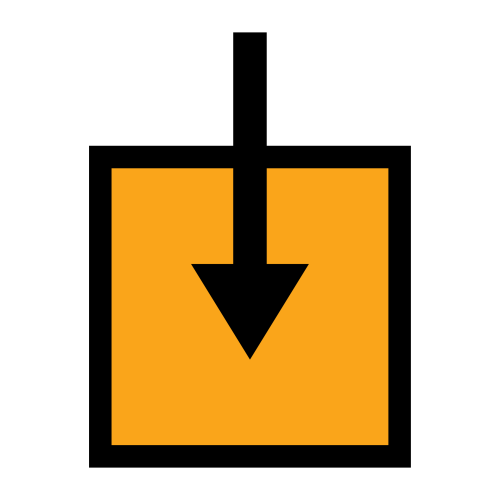 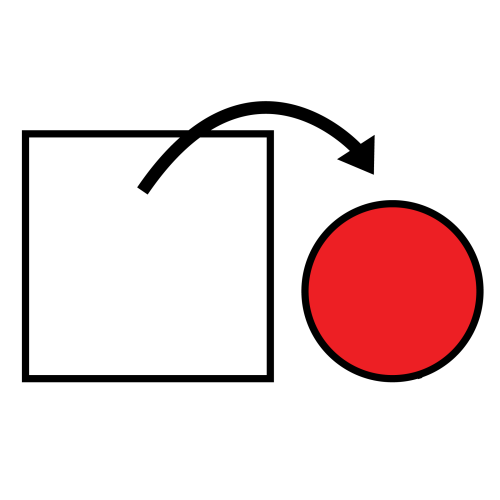 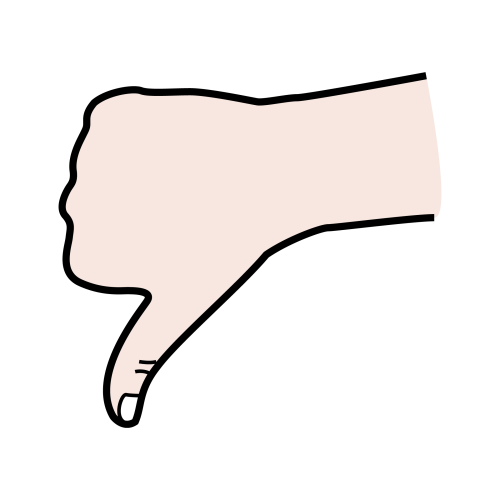 stop
eat
drink
turn
same
different
there
here
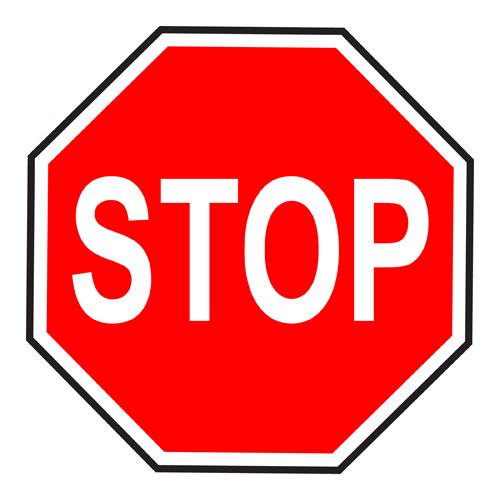 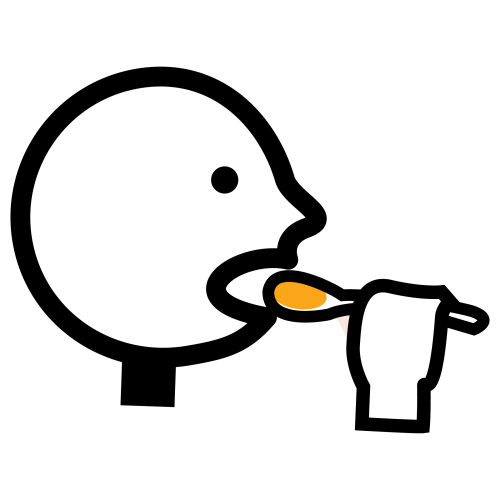 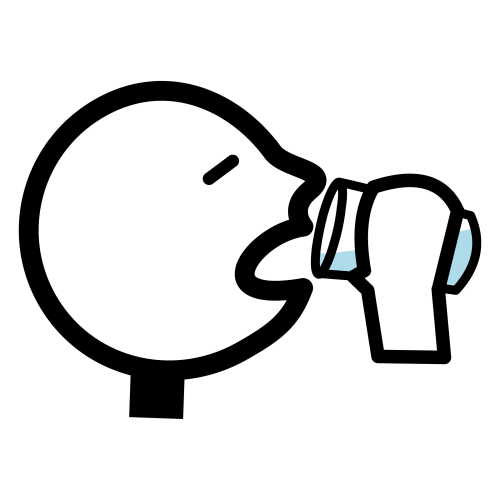 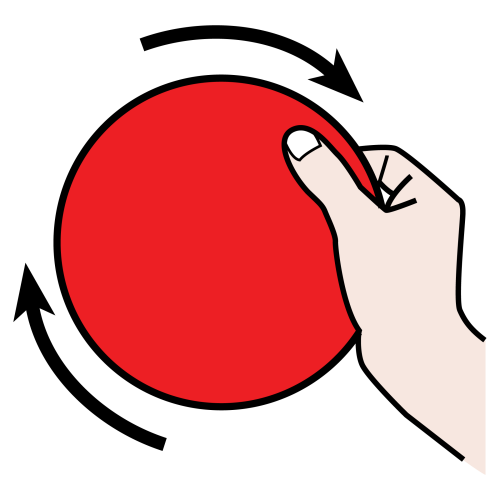 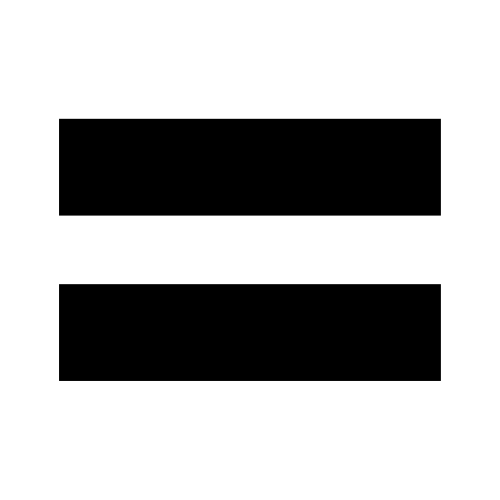 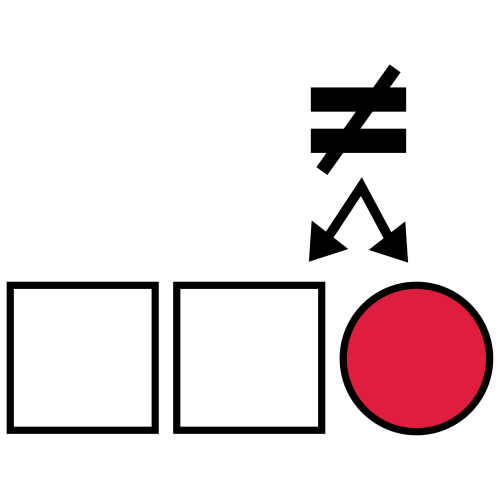 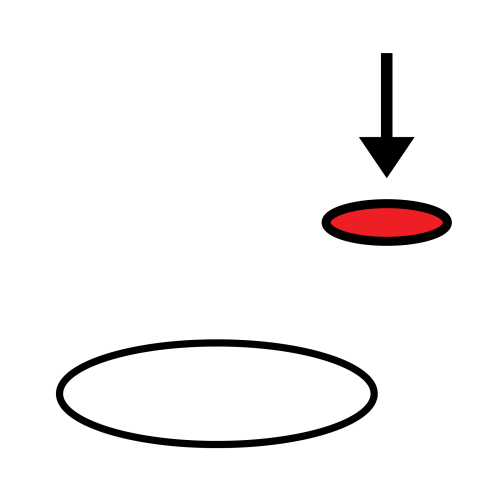 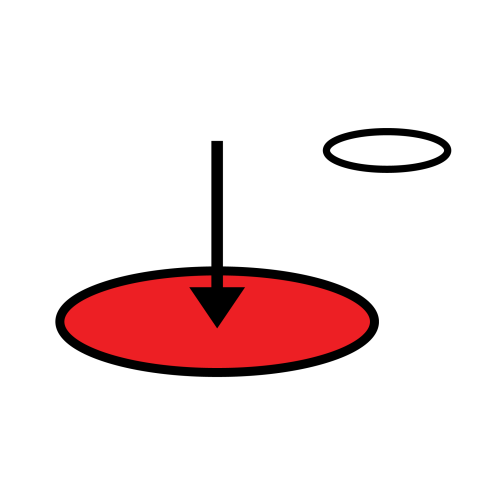 All symbols from Arasaac (www.arasaac.org).
CC BY-NC-SA 4.0 - attribution required - non-commercial, share alike.
[Speaker Notes: Full core board]